MINISTERE DES TRAVAUX PUBLICS ET DES TRANSPORTS
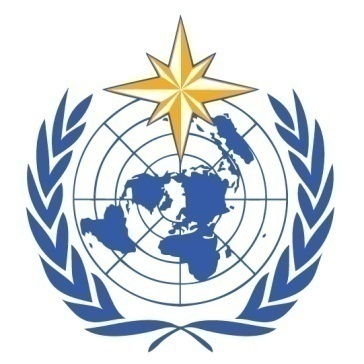 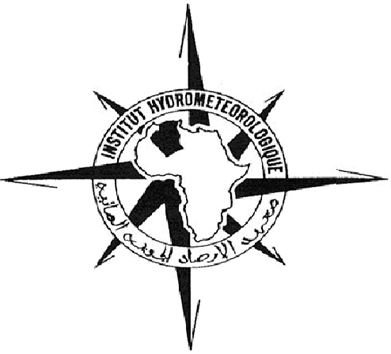 Hydrometeorological Institute of Training and Research (IHFR) Oran-Algeria
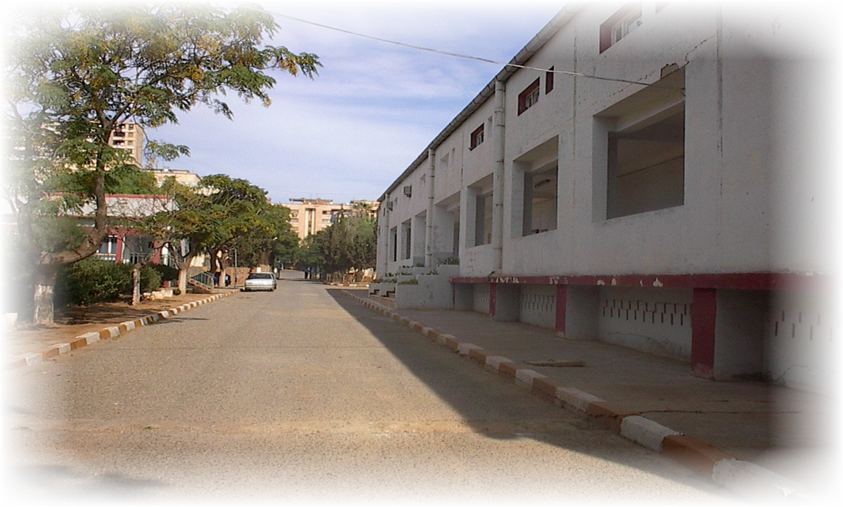 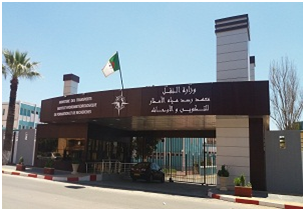 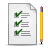 Presented by:
 Mr TABET AOUL Mohammed 
Responsible for pedagogical affairs
Caire Octobre 2019
HISTORY
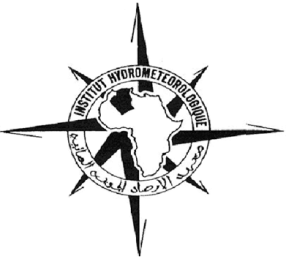 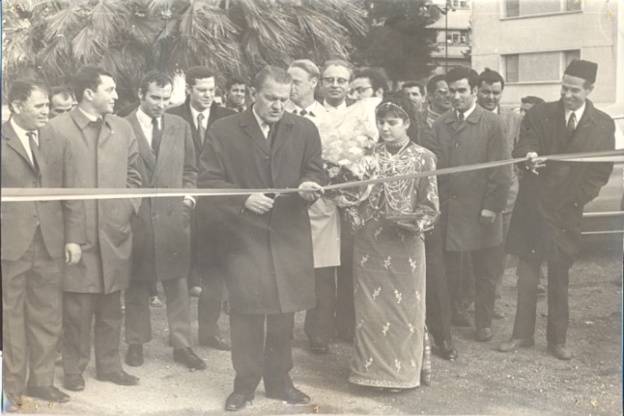 Hydrometeorological Institute of Training and Research
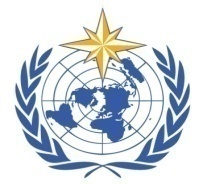 2
21
150
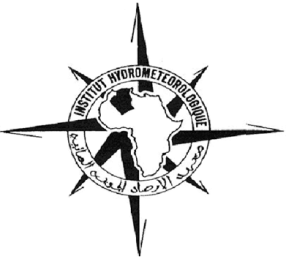 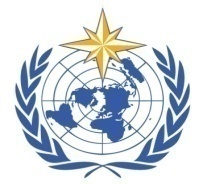 Hydrometeorological Institute of Training and Research
3
[Speaker Notes: Agréé comme Centre Régional de Formation Professionnelle en Météorologie (CRFPM) de l'Organisation Météorologique Mondiale (OMM), A ce titre, il a la charge de former les météorologistes pour les pays Africains.]
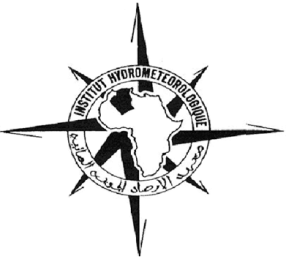 missions
Provide initial training in meteorology
1
Provide improvement and recycling in meteorology.
2
Hydrometeorological Institute of 
Training and Research
Provide specialization courses.
3
Promote research and development in meteorology.
4
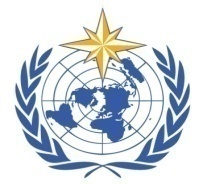 2
27
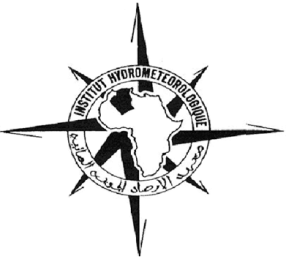 ORGANIZATION & STRUCTURE
 OF THE IHFR
Hydrometeorological Institute of 
Training and Research
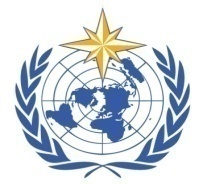 4
27
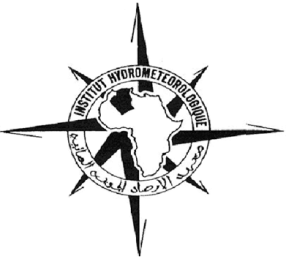 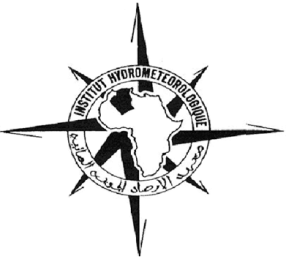 INFRASTRUCTURE 
AND CAPACITY
The Hydrometeorological Training and Research Institute (LH.F.R.) is located on an area of ​​about 17 hectares east of Oran and also houses the regional offices of the National Office of Meteorology..
INFRASTRUCTURE 
AND CAPACITY
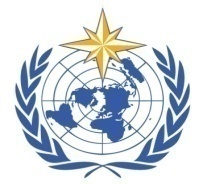 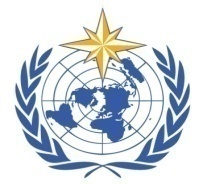 4
27
HOME STRUCTURE
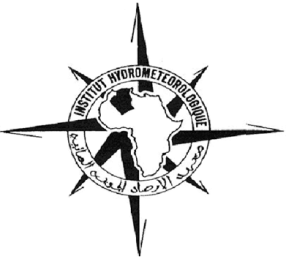 INFRASTRUCTURE 
AND CAPACITY
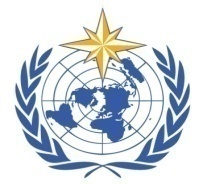 4
27
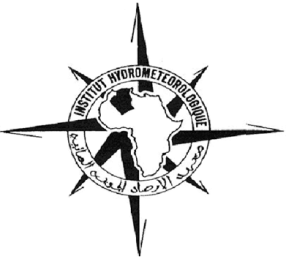 Microinformatic Room
Conference room
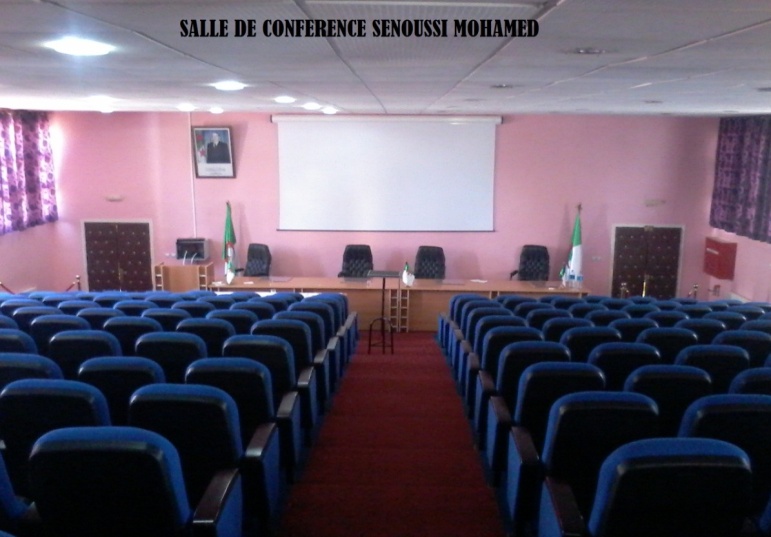 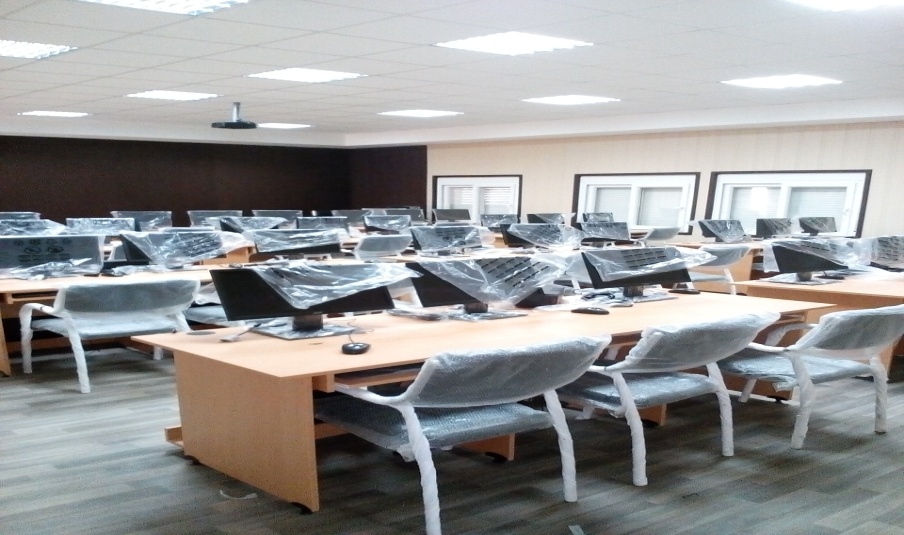 INFRASTRUCTURE 
AND CAPACITY
Eléctronics laboratory
Classrooms
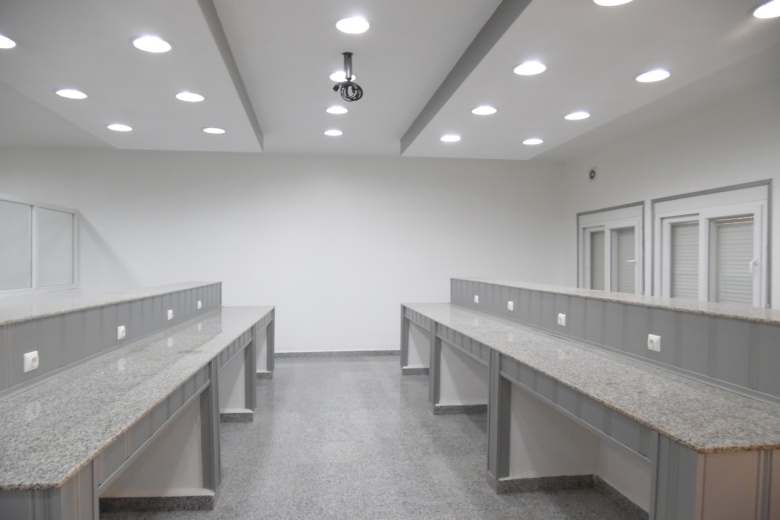 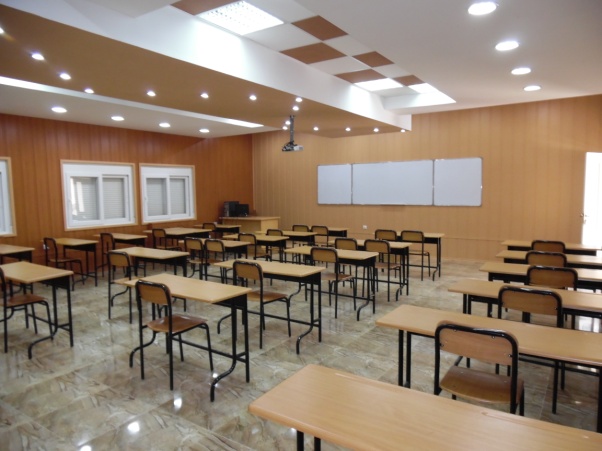 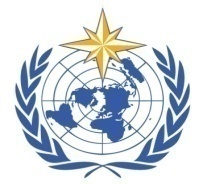 4
27
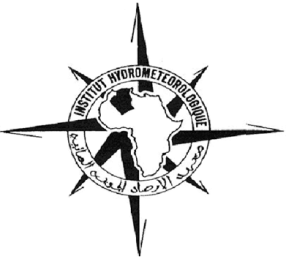 CAPACITY BUILDING  HOME
New residence composed of: Two R + 2 buildings totaling 148 rooms (capacity of 296 beds) 
A R + 2 building of 21 studios 
A university restaurant for 300 meals
  A cafeteria  
A room for reception 
A prayer room  
Aprayer room
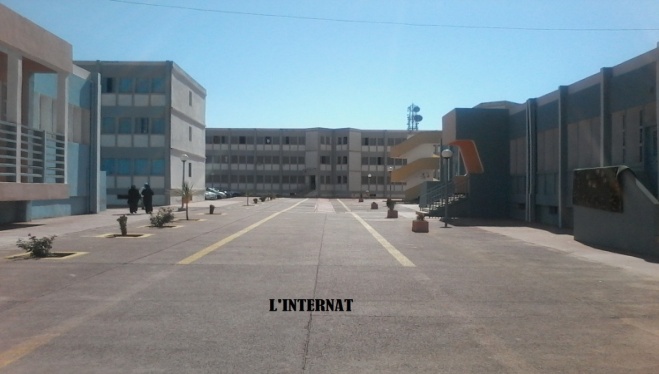 INFRASTRUCTURE 
and CAPACITY
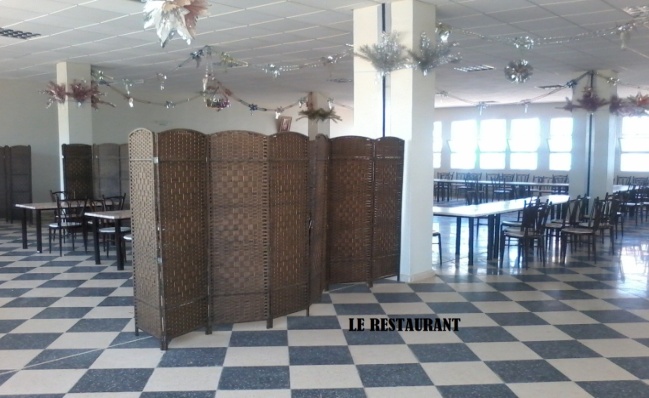 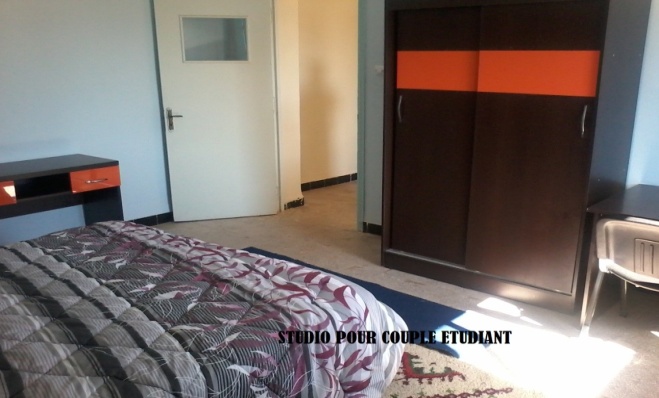 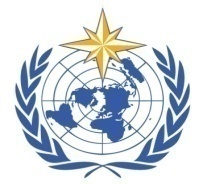 4
27
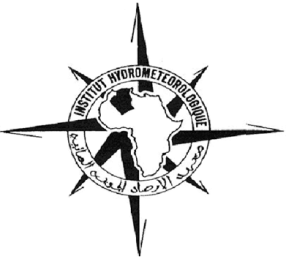 STRENGTHENING EDUCATIONAL STRUCTURES
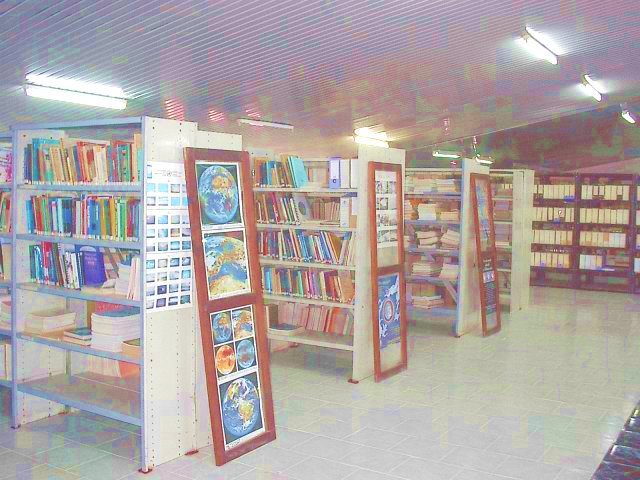 LIBRARY (Area: 1000 m2)
Services : 
 Registration and home loans reserved for the staff of the weather complex (students and teachers). 
Free and free documentary consultation for registrants.  Free on-site consultation for non-registered.
Desk research done on request to service staff.
INFRASTRUCTURE 
AND CAPACITY
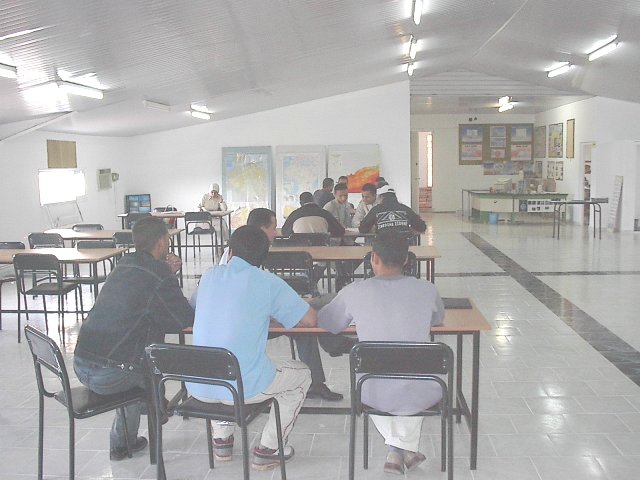 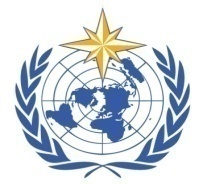 4
27
STRENGTHENING SPORTS STRUCTURES
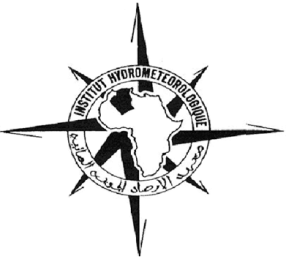 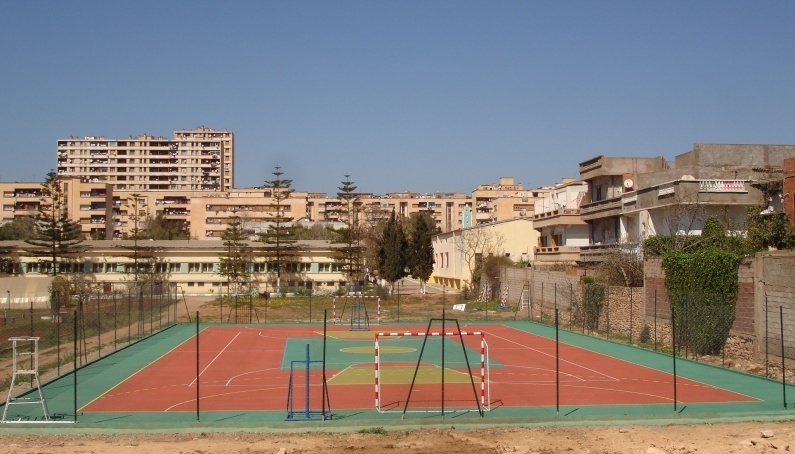 INFRASTRUCTURE 
AND CAPACITY
Multisports ground
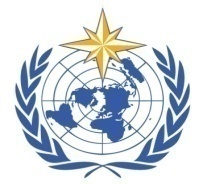 4
27
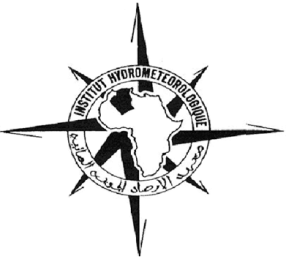 S / DIRECTION OF PEDAGOGICAL  AFFAIRS
S/DIRECTION OF  
PÉDAGOGICAL AFFAIRS
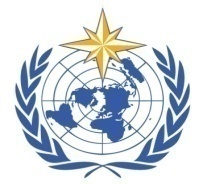 4
27
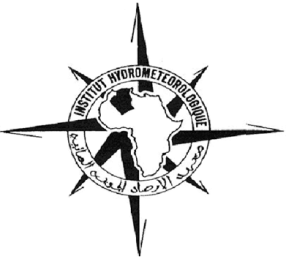 TRAINING & CONDITIONS     REGISTRATION
Technician
 Superior
Engineer  
of State
S/DIRECTION OF  
PÉDAGOGICAL AFFAIRS
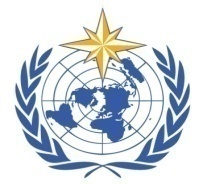 4
27
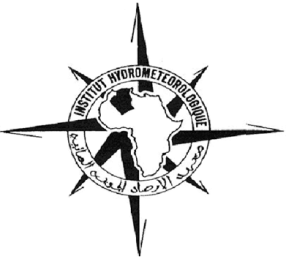 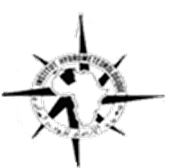 SPECIALIZATION COURSES
Digitalforecasting   

Climatology  

 Climate change

  Hydrology 

  Tropical meteorology 
  
agrometeorology   

Bioclimatology

  Instrumentation
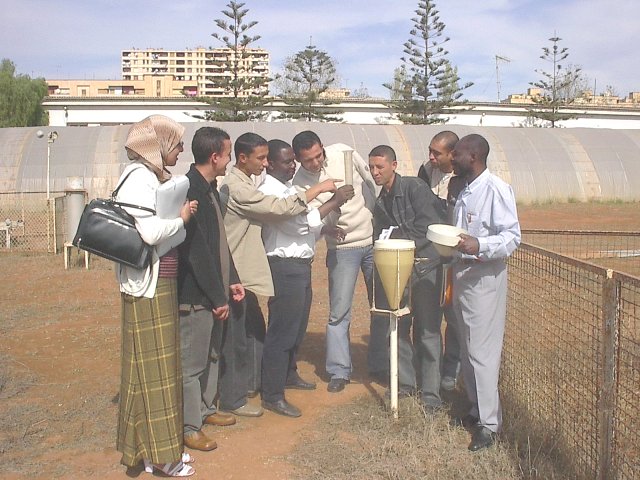 NTERNSHIPS & RESEARCH
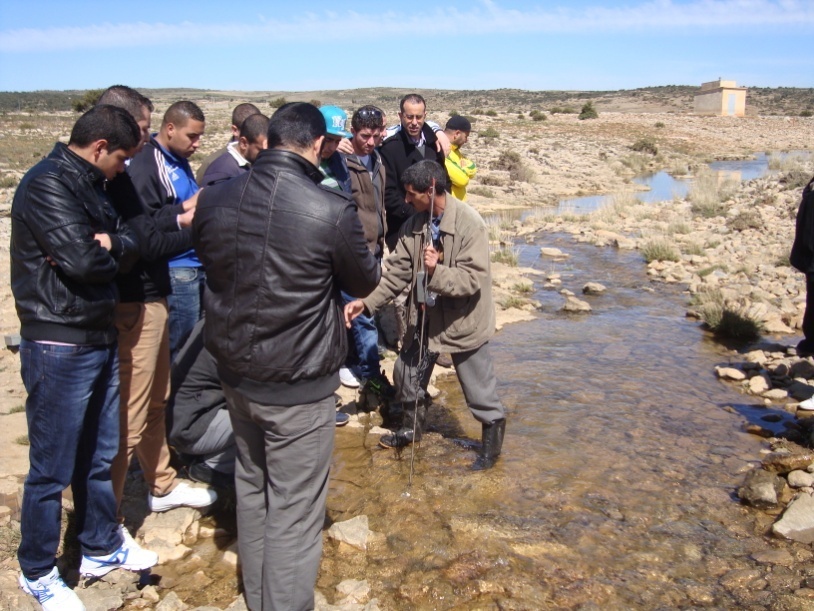 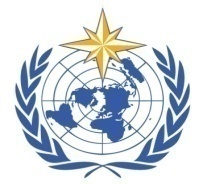 4
27
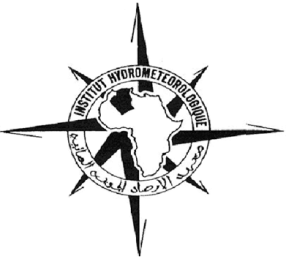 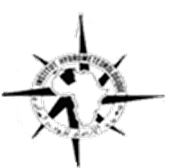 QUALIFICATION COURSES
The I.H.F.R. issues Qualification Certificates (OMM Standard) for: 

Meteorological observation in       Surface and Altitude 
Observation Agro Meteorological 
Weather forecast  
 Climatology   
Meteorological Instrumentation
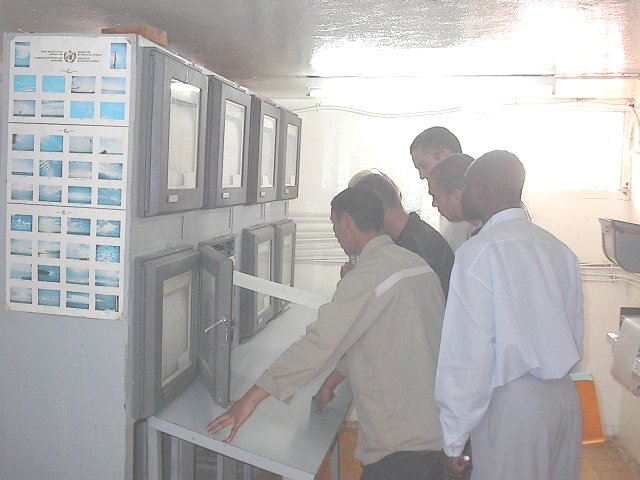 INTERNSHIPS & RESEARCH
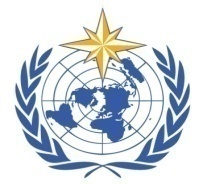 4
27
RESEARCH
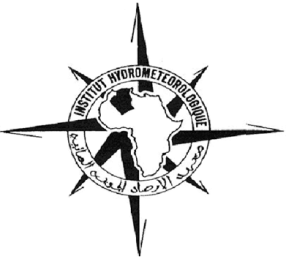 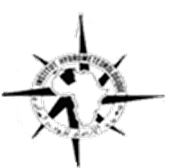 In the field of research, the IHFR undertakes studies and works of national and regional interest relating to:: 

Digital forecasting
 Climatology - Climate Change 
Hydrology 
Tropical meteorology
 agrometeorology
 bioclimatology 
Instrumentation

This work is supported by the teaching staff and students of I.H.F.R. in collaboration with Meteorological Services and Universities.
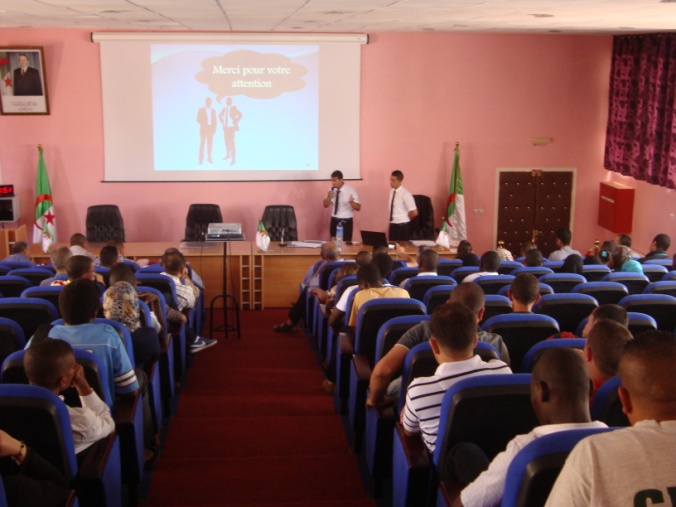 INTERNSHIPS & RESEARCH
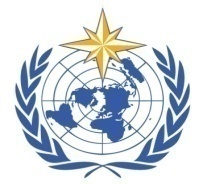 4
27
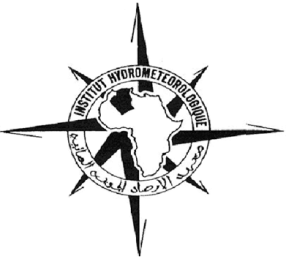 STRENGTHENING EDUCATIONAL STRUCTURES
Automatic weather station
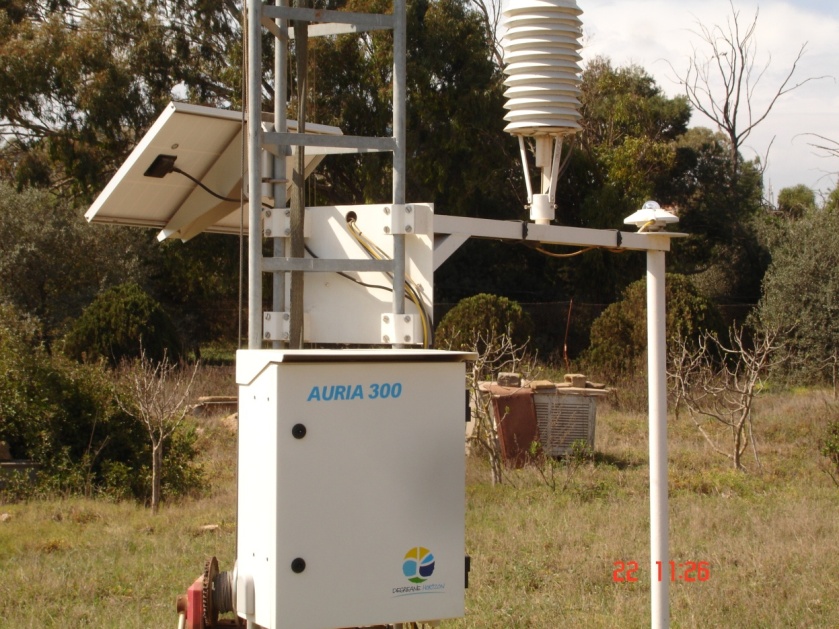 The IHFR has strengthened its surface measurement system by acquiring in 2010 two automatic weather stations, powered by solar panels, each equipped with a 10 m air pylon.
Measured parameters:  
Solar radiation
 Air temperature 
 Humidity of the air
  Strength and direction of the wind 
 rainfall 
 Wet time
EQUIPMENTS MIS 
IN PLACE
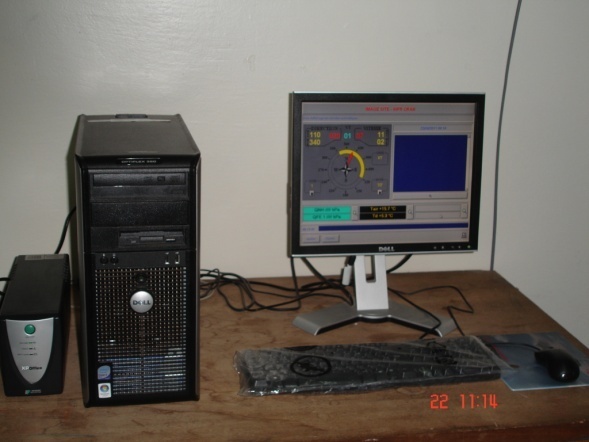 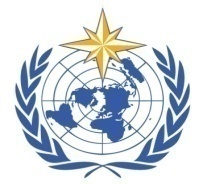 4
27
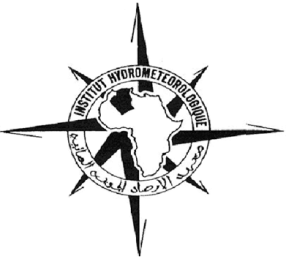 altitude observation station
STRENGTHENING EDUCATIONAL STRUCTURES
In 2010, the IHFR set up an observation station at altitude. 
Measured parameters:  
Atmospheric pressure (GPS system) 
Air temperature
 Humidity of the air 
 Strength and direction of the wind
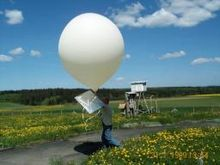 EQUIPMENTS MISE 
IN PLACE IN  IHFR
Continuous reception of a new R + 1 structure adjoining the instrument park to make it an observation station at the surface and at altitude.
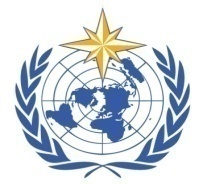 4
27
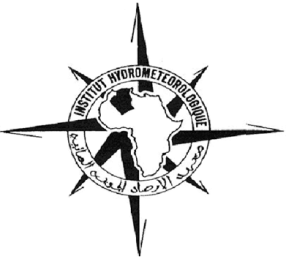 Computer Center Equipments
Staff computing center
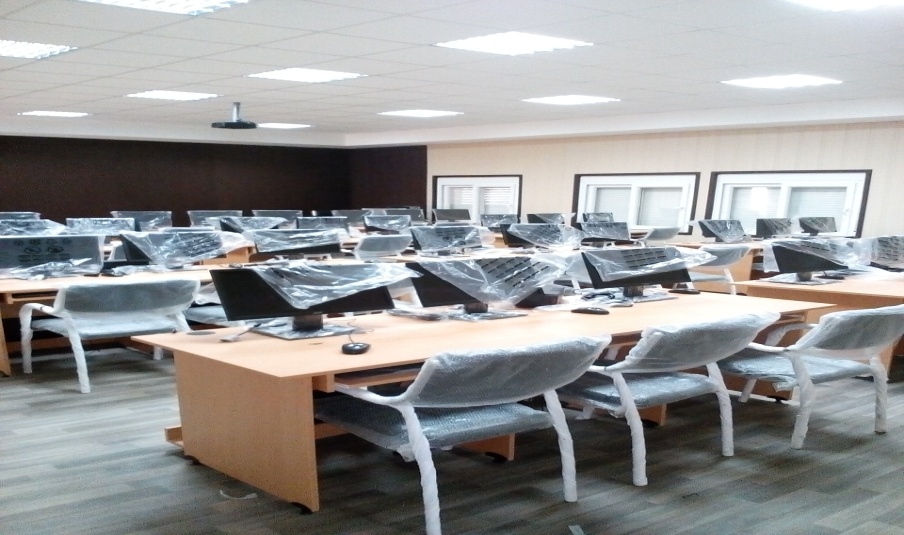 03 positions: i7; 1T disk, 2Gb graphics card, 16Gb ram, inverter, 21 '' screen 
03 positions for trainee: 2030, 500 Gb disc, ram 4Gb
 01position, 9th generation HP server
EQUIPMENTS MIS 
IN PLACE
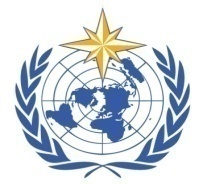 4
27
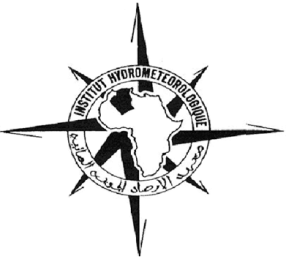 Computer Center Equipments
Computer room-2:37 postes
Computer room-1:28 postes
01 teaching position: i7; 1T disk, 2Gb graphics card, 16Gb ram, inverter, 21 '' screen 
36 stations: i5, 500 Gb disk, ram 8Gb, inverter, 19 '‘
 screen Datashow HD
 Motorized projection screen
01 teaching position: i7; 1T disk, 2Gb graphics card, 16Gb ram, inverter, 21 '' screen 
27 stations: i5, 500 Gb disk, ram 8Gb, inverter, 19 '‘
 screen Datashow HD
 Motorized projection screen
EQUIPMENTS MIS 
IN PLACE
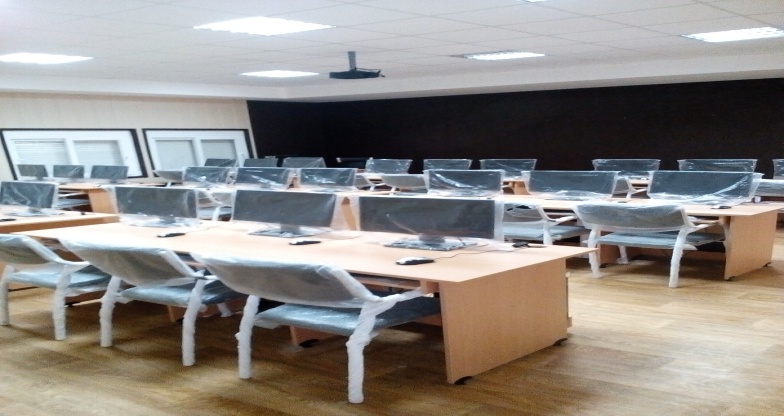 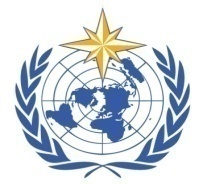 4
27
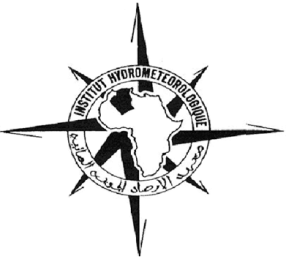 Computer Center Equipments
The Digital Prediction Center
Teacher (01 positions) :
 i7; 1T disk, 2Gb graphics card, 16Gb ram, inverter, 21 '' 
screen Hp A1 plotter printer
 Datashow HD 
Motorized projection screen 

Interns (16 positions)
 i5, 500Gb disk, ram 8Gb, 2Gb graphics card, inverter, 19 '' screen
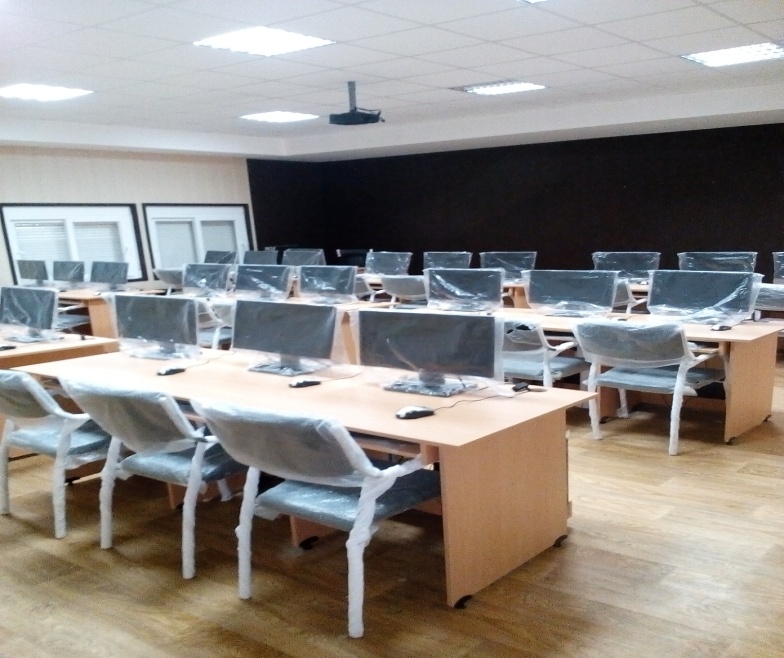 EQUIPMENTS MIS 
IN PLACE
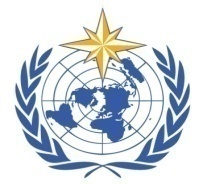 4
27
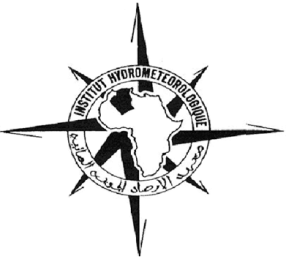 Technical staff ensuring teaching tasks
22
HUMAN RESSOURCES
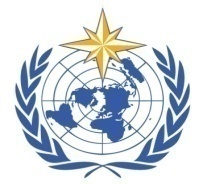 27
27
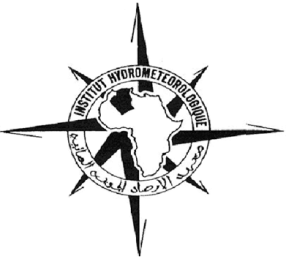 Staff ensuring administrative tasks
18
HUMAN RESSOURCES
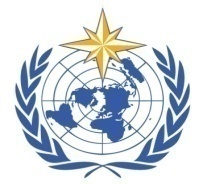 27
27
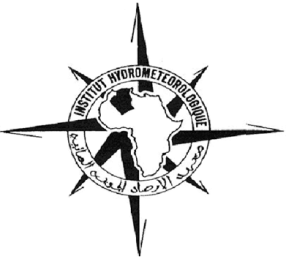 Support staff
33
HUMAN RESSOURCES
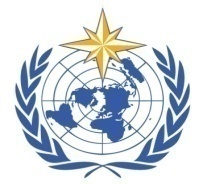 27
27
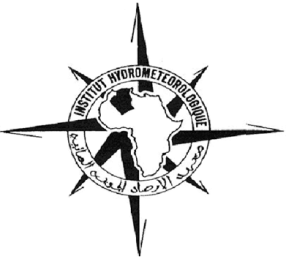 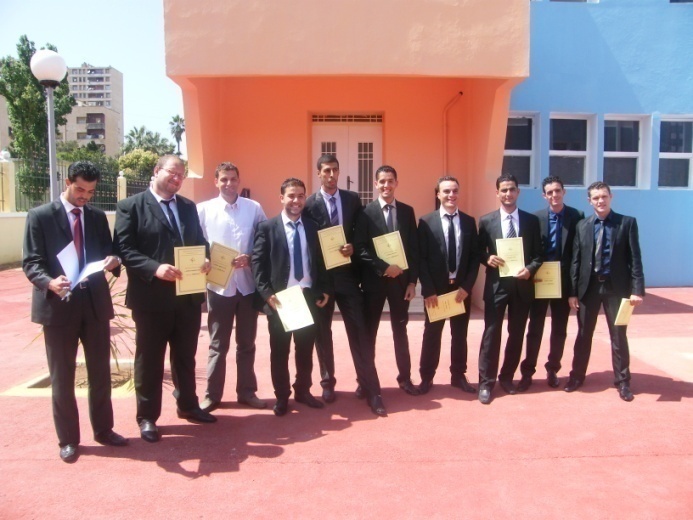 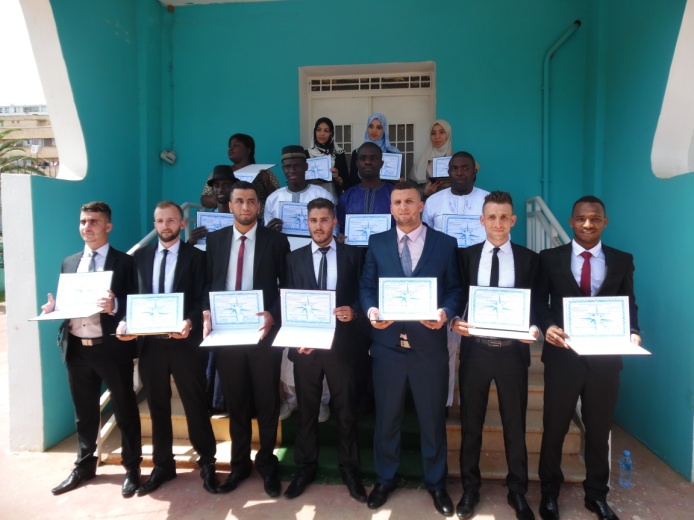 TRAINING REPORT 2005-2017
TRAINING REPORT 
2005-2017
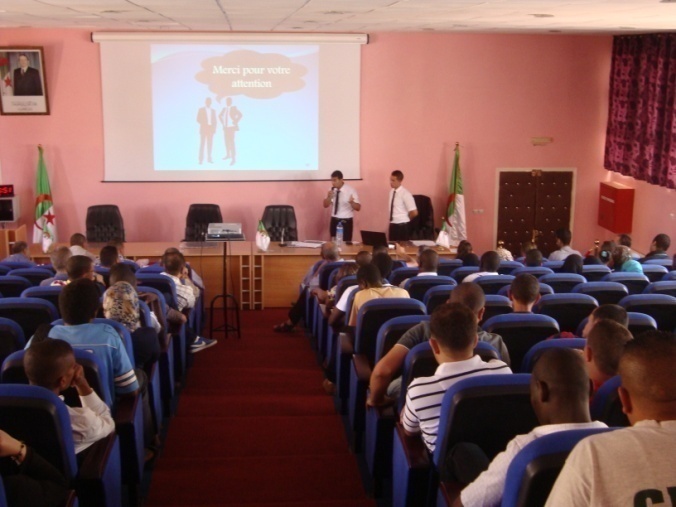 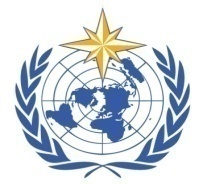 10
27
Graduate international students State Engineer of Meteorology 2005-2017 
2005-2017
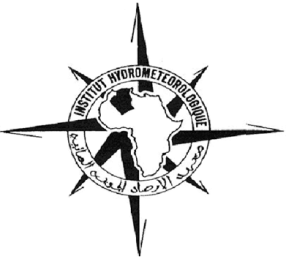 35
TRAINING REPORT 
2005-2017
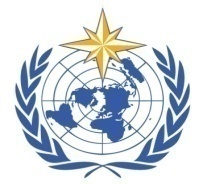 32
03
10
27
Foreign Students Graduate Technician Higher than Meteorology Period 2005-2017
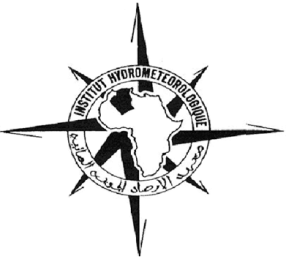 32
TRAINING REPORT 
 
2005-2017
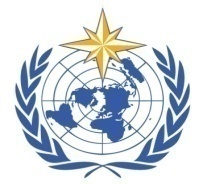 21
11
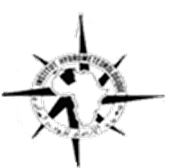 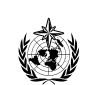 10
27
Foreign students State Engineer & Senior Technician Graduates and schoolchildren
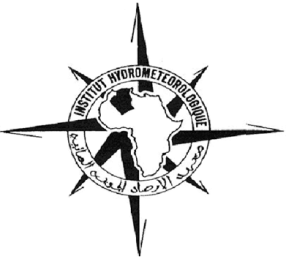 123
TRAINING REPORT 
2005-2017
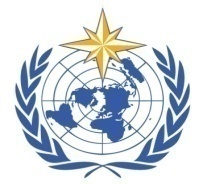 99
24
10
27
Graduate Algerian students State Engineer & Senior Technician
2012-2017
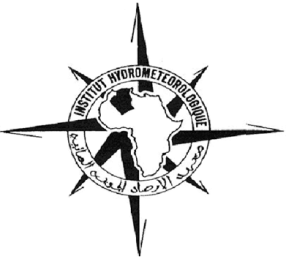 243
TRAINING REPORT 
2005-2017
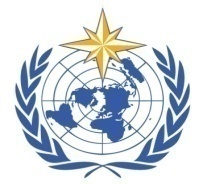 10
27
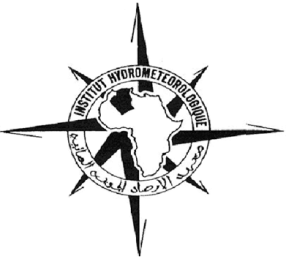 Distribution of graduates  Algerians & Foreigners by sex
TRAINING REPORT 
2012-2017
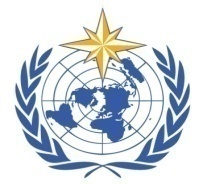 27
27
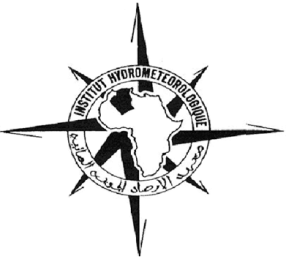 Specialization courses in Weather Observation  
2005-2017
TRAINING REPORT 2005-2017
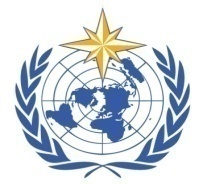 27
27
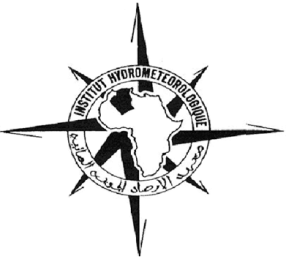 Continuing Education
For the benefit of the National Office of Meteorology (ONM)
TRAINING REPORT 
2005-2017
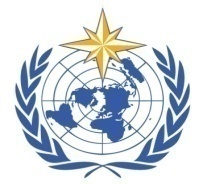 27
27
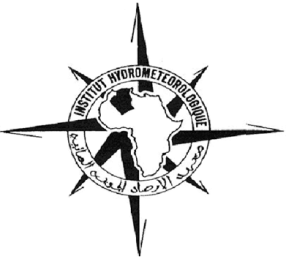 Continuing Education
For the benefit of the National Agency for Hydraulic Resources (ANRH)
TRAINING REPORT 
2005-2017
In favor of Côte d'Ivoire's meteorological service
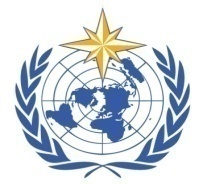 27
27
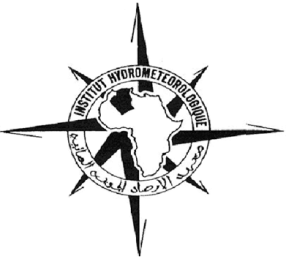 Continuing Education
For the benefit of the National School of Sciences of the Sea and 
the development of the Littoral.
TRAINING REPORT 
2005-2017
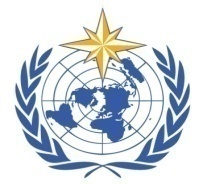 27
27
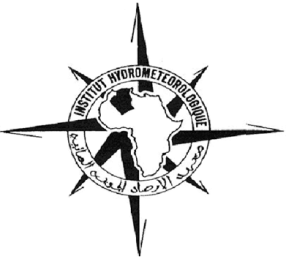 LES ATOUTS
Long experience in the field of diploma training
The facilities of the IHFR are of the highest quality and have benefited from a comprehensive renovation plan. They offer students excellent working conditions and accommodation.
 The programs meet all the requirements for the "meteorologist" and "meteorological technician" categories in accordance with the "Manual on the Implementation of Meteorological and Hydrological Education and Training Standards", WMO.No-1083.
 Exceptional support from the Algerian Government in terms of scholarships for foreign students
ASSETS
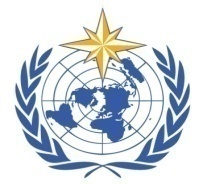 27
27
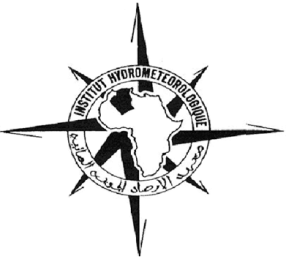 Exchange on matters of common interest;
Use the expertise and advice of either party to respond to a need or to resolve a problem that is not necessarily common to the parties;

A first concrete action is the creation of an online training of "meteorologist", in line with the WMO-IPB, associating all our institutions, dividing the roles between us, and open to the entire French-speaking community (DIDIER Reboux , KONE Diakaria, ABANE Hakim Geneva 2018)
TRACKS
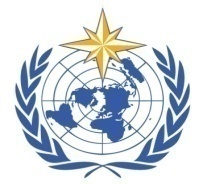 27
27
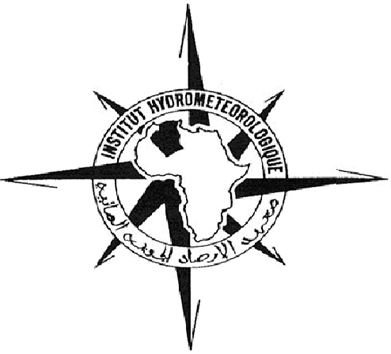 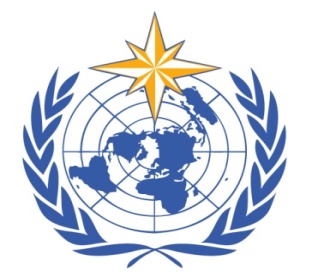 WE 
           YOU 
                     THANK
OF  
        YOUR 
                 ATTENTION